The New Republic(1789-1816)
Chapter 6
Govt. and Party Politics
Section 1
The Set Up
USA is 52 million in debt

Only 3 million people / farming economy

No navy

Army = 400 people
New Offices
President =  George Washington

Secretary of State (foreign policy) = Jefferson

Attorney General (head lawyer) = Randolph

Secretary of War (no longer exists) = Henry Knox

Treasury (finances) = Alexander Hamilton
How to Interpret (read) the Constitution
Loose
Strict
Do not have to follow it word for word

Use it as a “guideline” only
Needs to be followed word for word

Exactly how its written
Example
2nd amendment gives us the right to bear (have) arms (weapons)

What WEAPONS does this refer to? Guns?

What type of weapons? Pistols? Rocket launchers?

Who should get to purchase them? Everyone? Criminals? 8 year olds?
Planning a Capital City
1789 – Capital is in NYC (1st)

1790 – Moved to Philadelphia PA while a capital city could be built near Mount Vernon (Washington’s home)

They would call this the District of Columbia to honor CHRISTOPHER COLUMBUS
Washington D.C
Renamed Washington’s District of Columbia after his death in 1799

Pierre L’Enfant creates plans for two buildings:

The White House ( Presidents mansion )

The Capitol (Congress’s new home)
Washington’s Death
Most likely due to EPIGLOTTITIS (inflammation of the back of tongue) and the treatment 

Usually caused by INFLUENZA

5 pints of blood removed which probably led to his death (9-12 total in adults)

Asked for 3 days before his burial for fear of being buried alive
Capitol Building       White House
You make $1k per week: Would You Rather……
Option A:

Pay $200 in taxes

Have a powerful army / better defended

Have less money
Option B:

Pay $150 in taxes

Have a small army / less defense

Have $50 more a week for yourself
Federalists
Strong central govt. (President w/ a lot of power)

National bank ( one currency )

Favored using national debt to establish CREDIT(Borrow from other countries)

For strong army and navy (expensive, but powerful)
Jeffersonian Republicans
Favored weak national govt. ( weak president)

Against a national bank ( each state different currency)

Pay off NATIONAL DEBT ( do not borrow )

Against standing army ( Less taxes / less powerful)
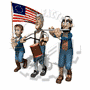 Whiskey Rebellion
Same protests as those in Shays’ Rebellion (High taxes)

Summer 1794 Washington exerts new military’s power

Sends 12,000 troops to Pittsburgh to put down rebellion
Section 1 Review:
1. How big was the Navy? Army?

2. Who was the 1st President? Treasurer?

3. What does loose construction mean?

4. Where was the 1st capital built? Where is it now?
Foreign Policy and Election
Section 2
Electoral College (Current)
Need 270 to win (President Only)

538 Electoral Votes 

Senators + Representatives = Electoral Votes

(Both are congress)
Electoral Votes
Each state has 2 senators (fixed): 100 total 

The number of Representatives vary depending on population ( 435 total + 3 D.C = 438)

538 total electoral votes

Example: PA has 18 Representatives and 2 senators for 20 electoral votes
Election 1796
Washington decides not to run 

John Adams (Federalist) defeats Thomas Jefferson (Republican) 71 – 68

Becomes 2nd president of the U.S

Jefferson becomes vice president
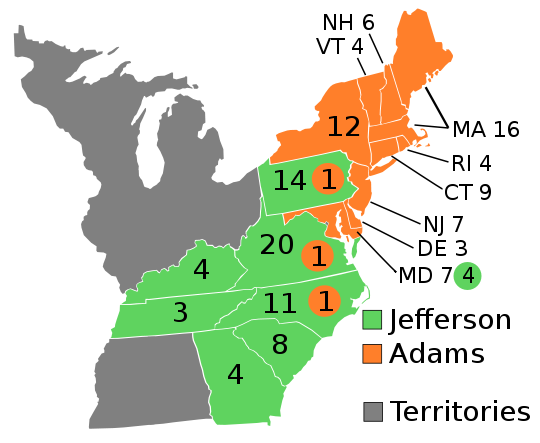 Alien and Sedition Acts (Adams)
Gave president power to DEPORT non citizens

Naturalization process changed from 5 to 14 years

Negative talk against Am. Govt. could get you fined or jailed

Security
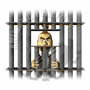 VA and KY Resolutions
Gave these two states powers to judge if a law is constitutional or not

Showed defiance towards the federal govt.

Ex. If the U.S wanted to ban soda nationally, these states could say they didn’t have to
The Campaign (1800)
Negative Campaigning

Republicans call Adams a monarchist

Federalist called Jefferson “Godless”

Separated Adams from Washington
Jefferson’s Victory (1800)
Jefferson beats Adams with 73 - 65 electoral votes

Jefferson and Burr tied 73 – 73

The House of Representatives were given the power to choose the new president

Hamilton persuades them to vote JEFFERSON as 3rd president
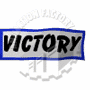 1796
1800
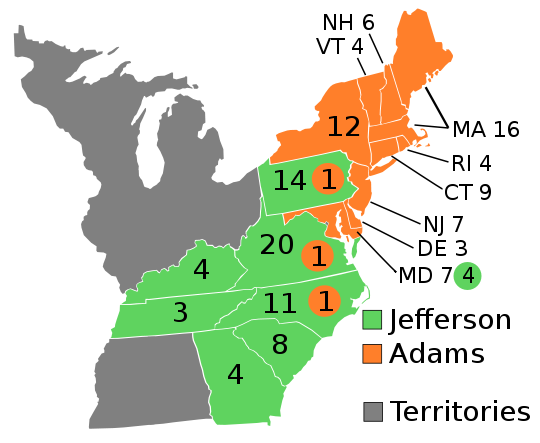 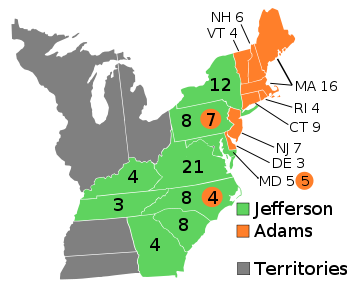 Section 2 Review:
1. How many electoral votes to win the presidency? How many total?

2. How many senators does each state have? Does this ever change?

3. What type of campaigning was used between Adams and Jefferson?

4. Who won the election of 1800?
The Age of Jefferson
Section 3
New Policy
Cut national debt from 80M to 57M

Made cuts to army and navy budget

Sold land to Americans moving West

More INCOME, less DEBT
John Marshall
Chief Justice of the Supreme Court

1. Gave the Supreme Court power to review laws made by Congress

2. Federal laws were superior to state laws

3. Loose interpretation of Constitution
Louisiana Purchase 1803
French Empire in America grew food for Haitian sugar farmers (French controlled)

After a rebellion in Haiti, France no longer needs to feed them

Sell land for 15 million  (Doubles size of US)

500M acres / .03 cents per acre
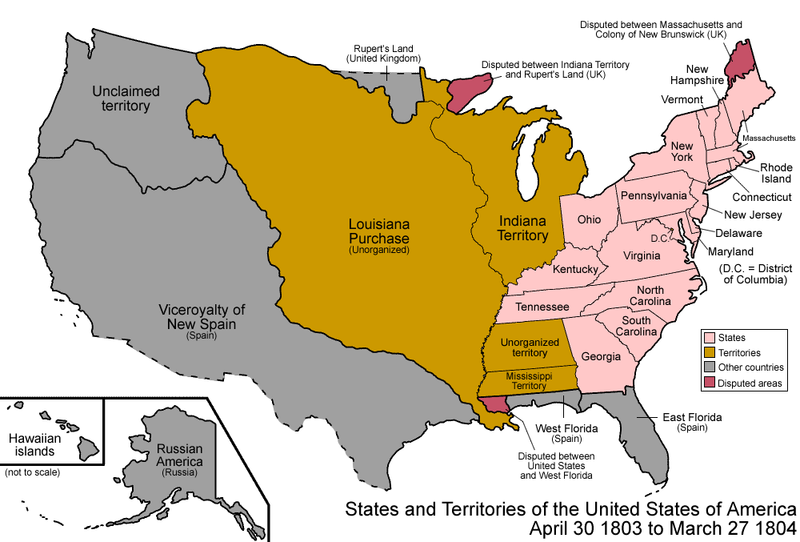 Lewis and Clark Expedition 1804
Goal: Find river route to Pacific

Come in contact with Native Americans

Gather information about the resources of the land / name dozens of plant and wildlife species
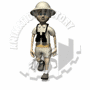 Aaron Burr v. Alexander Hamilton
Burr runs for governor of NY as a Federalist

Hamilton distrusts Burr and tells his friends not to support him / loses election

Burr challenges Hamilton to a duel and shoots him in the chest, mortally wounding him
Duel
Challenge someone by smacking with a glove (over disrespect)

Duelists would agree on the TERMS of the duel

Usually meant to not harm the other / just earn respect (miss shot on purpose)
Section 3 Review:
1. How much did JEFFERSON cut the NATIONAL DEBT?

2. How much was the LA PURCHASE sold for?

3. What were LEWIS and CLARK searching for?

4. Who shot ALEXANDER HAMILTON?
The War of 1812
Section 4
Causes
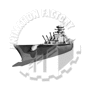 England vs. U.S (again)

British blockades to the U.S (against France) make congress declare war on Britain

Southerners want the state of FLORIDA
American Victories
Horseshoe Bend (Alabama):

Andrew Jackson defeats Creek Indians here

1,100 Native casualties - 200 American

Sign over 23 million acres of land in Alabama and Southern Georgia / Jackson promoted
British Victories
Able to defend their territory in Canada

Win most battles at sea

Invade Baltimore Harbor

Destroy the Capital
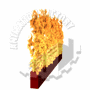 Burning of D.C
4k British troops burn both the Capital and the White House 

Francis Scott Key witnesses British bombardment of Fort McHenry (near Baltimore)

Writes “Star Spangled Banner” here

Becomes National Anthem March 3rd 1931
Treaty of Ghent
Dec 24 1814 Both sides realize they cant win

Old boundaries restored

War ends in TIE (stalemate)

Neither side gains anything
Battle of New Orleans
2 weeks after Treaty of Ghent

5,000 British vs. 5,000 Americans led by Andrew Jackson

20 minutes: Over 2,000 British were killed

General Jackson becomes an instant WAR HERO
Section 4 Review:
1. Who fought in the War of 1812? Who won?

2. Who wrote STAR SPANGLED BANNER? After which event?

3. Which treaty ended the war?

4. Describe the Battle of New Orleans.